The Latent Power of Absurd Ideas(aka Robust Query Processing)
Jayant HaritsaDatabase Systems Lab
Indian Institute of Science
June 2017
1
IASc Meeting
CWG 2010 Expense Estimates
Government valuation:    5000 crores
Media speculation:        70000 crores

Geometric Mean: √5000 * 70000 = 18708 crores
 CAG audit: 18532 crores !
June 2017
IASc Meeting
2
Database Systems
June 2017
3
IASc Meeting
Database Management Systems (DBMS)
Large and complex software systems
millions of lines of code
Efficient and convenient mechanisms for capturing, storing, querying, maintenance of  enterprise data 
Cornerstone of computer industry
Uses > 80 percent of computers worldwide
Employs > 70 percent of computer professionals
Largest monetary sector of computer business
June 2017
IASc Meeting
4
Current Database Systems
Commercial
 IBM DB2, Microsoft SQL Server, HP SQL/MX  Oracle Exadata, SAP Hana/Sybase IQ


Public-domain
 PostgreSQL / MySQL / Berkeley DB
June 2017
IASc Meeting
5
DBMS  FEATURES.1
PEACE  OF  MIND
changes to the database are guaranteed to be immune to subsequent system failures
   Sri Sri Ravishankar of the Information World
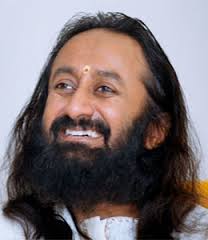 June 2017
IASc Meeting
6
DBMS  FEATURES. 2
DECLARATIVE ACCESS
state what you want, not how to get it
unlike standard (imperative) programming, where you specify every step of the way

  Professor to PhD student: Go write a  great thesis, don’t ask me how!
June 2017
IASc Meeting
7
Relational Database Systems [RDBMS]
STUDENT
COURSE
Roll No | Name  | Address
Course No | Title    | Credits
REGISTER
Roll No | Course No | Grade
Based on first-order logic
Edgar Codd of IBM Research, Turing Award (1981)
“We believe in Codd, not God”
Data is stored in a set of relations (i.e. tables) with attributes, relationships, constraints
81061   | Jayant  | Bangalore
E0 261       | DBMS  |     4
81061   |    E0 261       |    A+
June 2017
IASc Meeting
8
COURSE
STUDENT
Roll No | Name | Address
Course No | Title | Credits
REGISTER
Roll No | Course No | Grade
QUERY INTERFACE
Structured Query Language (SQL)
Invented by IBM, 1970s
Example:  List names of students and their courses   
    select STUDENT.Name, COURSE.Title from   STUDENT,  COURSE,  REGISTERwhere STUDENT.RollNo = REGISTER.RollNo   and            REGISTER.CourseNo = COURSE.CourseNo
June 2017
IASc Meeting
9
Query Execution Plans
SQL is a declarative language
Specifies ends, not means  select   STUDENT.Name, COURSE.Title
     from     STUDENT,  COURSE,  REGISTER where   STUDENT.RollNo = REGISTER.RollNo   and                  REGISTER.CourseNo = COURSE.CourseNo
Unspecified: join order  [((S ! R) ! C) or ((R ! C) ! S)  ?] 
                     join technique [Nested-Loops / Sort-Merge / Hash?]                                      
DBMS query optimizer identifies the optimal evaluation strategy: “query execution plan”
June 2017
IASc Meeting
10
Sample Execution Plan
Card: 10000
RETURN 
 Cost: 286868
Card:Output Cardinality (rows)

Cost: Execution Cost (time)
Card: 10000
HASH  JOIN
 Cost: 286868
Card: 10000
MERGE JOIN
Cost: 278751
Card: 10000
SORT 
 Cost: 225103
Card:  100
INDEX SCAN
Cost: 6745
Card:  1000
TABLE SCAN
Cost: 6834
Card: 10000
TABLE SCAN
 Cost: 209760
June 2017
IASc Meeting
11
STUDENT
COURSE
REGISTER
[Speaker Notes: This is OptA real plan with cost values.]
Query Optimization Framework
Query Optimizer(Dynamic Programming)
Optimal     [Min Cost]Plan P(Q)
DeclarativeQuery (Q)
Operator Execution Cost
Estimation Model
Function ofHardware and DB Engine
Operator Output Cardinality 
Estimation Model
Function ofData Distributions and Correlations
June 2017
IASc Meeting
12
Run-time Sub-optimality
The supposedly optimal plan-choice may actually turn out to be highly sub-optimal (e.g. a 1000 times worse!) when the query is executed with this plan. This adverse effect is due to errors in:
		(a) cost model  → limited impact
     		(b) cardinality model → huge impact

Coarse statistics, outdated statistics, attribute value independence (AVI) assumption, multiplicative error propagation, query construction, …
  e.g.  (student.age < 25) AND (student.salary > 1 crore)
June 2017
IASc Meeting
13
Proof by Authority [Guy Lohman, IBM]
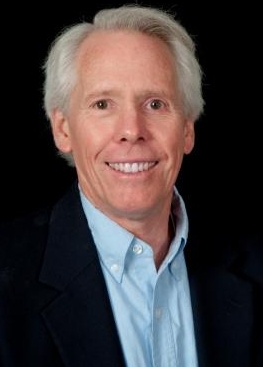 Snippet from April 2014 Sigmod blog post on  “Is Query Optimization a “Solved” Problem?”
The root of all evil, the Achilles Heel of query optimization, is the estimation of the size of intermediate results, known as cardinalities.  The cardinality model can easily introduce errors of many orders of magnitude!    With such errors, the wonder isn’t “Why did the optimizer pick a bad plan?”  Rather, the wonder is “Why would the optimizer ever pick a decent plan?”
June 2017
IASc Meeting
14
Recent Election Predictions
Tamil Nadu Assembly Elections 2011 (234):
Pre-polls and post-polls claimed very close race
ORG poll: 120 seats for DMK, 110 for AIADMK
Landslide Results: 203 for AIADMK, 31 for DMK
Delhi Assembly Elections 2015 (70):
Pre-polls and post-polls claimed tossup race
Cvoter poll:  36 for BJP, 31 for AAP
Landslide Results:  67 for AAP,  3 for BJP
June 2017
IASc Meeting
15
Prior Research (lots!)
VVS LAXMAN
Sophisticated estimation techniques
SIGMOD 1999, VLDB 2001, VLDB 2009, SIGMOD 2010, VLDB 2011, …
e.g. wavelet histograms, self-tuning histograms, learning histograms
Selection of Robust Plans
SIGMOD 1994, PODS 2002, SIGMOD 2005, VLDB 2008, SIGMOD 2010, …
e.g. LEC (least expected cost)
Runtime re-optimization techniques
SIGMOD 1998, SIGMOD 2000, SIGMOD 2004, SIGMOD 2005, …
e.g. POP (progressive optimization),  RIO (Re-optimizer)
RAHUL DRAVID
M S DHONI
Several novel ideas and formulations, but lack performance guarantees
June 2017
IASc Meeting
16
Our Results
Our lab has solved this classical (~35 years) problem by developing a new query processing technique, called “plan bouquets”, which completely abandons making estimations of  operator cardinalities
Plan Bouquet Approach: run-time cardinality discovery using compile-time selected bouquet of plans
provides worst case performance guarantees wrt omniscient oracle that magically knows the correct  cardinalities     e.g.  for a single error-prone cardinality, relative guarantee of 4
empirical performance well within guaranteed bounds on industrial-strength environments
June 2017
IASc Meeting
17
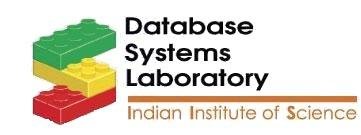 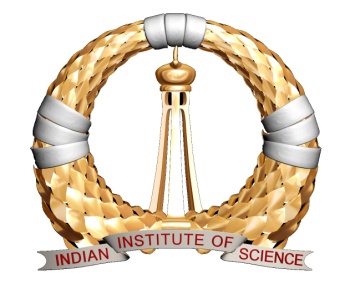 Plan 1
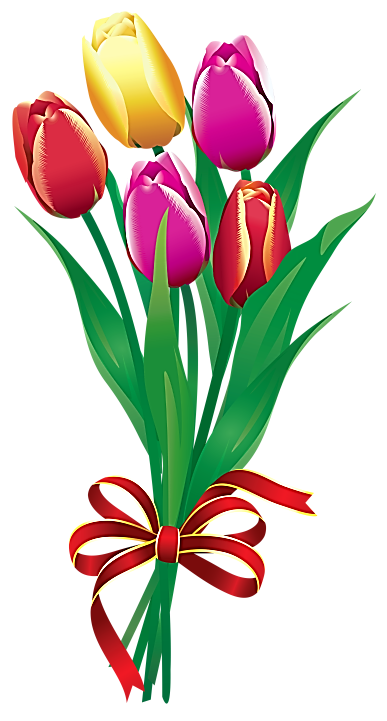 Plan 2
Plan 5
Plan 3
Plan 4
Plan Bouquets:            A Fragrant Approach to Robust Query Processing
(Phd Thesis work of Anshuman Dutt)
June 2017
IASc Meeting
18
Sample Relational Database:  Manufacturing
Region
Supplier
PartSupp
Nation
Customer
Part
Orders
Lineitem
June 2017
IASc Meeting
19
Cardinality Estimation
select   *
from     lineitem, orders, part
where  p_partkey = l_partkey and
              o_orderkey = l_orderkey and
              p_retailprice < 1000
RDBMS
Statistical Metadata
Query Optimizer
Estimated Join 
Cardinality
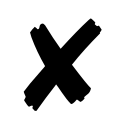 Card: 1.2 x 106
Hash Join
Card: 1.5 x 105
TableScan
Estimated Join 
Cardinality
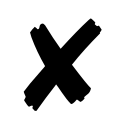 Card: 1.2 x 106
Hash Join
Card: 1.5 x 105
orders
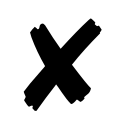 Estimated  Selection Cardinality
Card: 4 x 103
FilterScan
Card: 6 x 106
TableScan
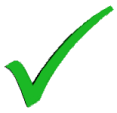 Card: 2 x 104
part
Card: 6 x 106
lineitem
Base RelationCardinality
June 2017
IASc Meeting
20
Cardinality Estimation Error (Example Query)
select   *
from     lineitem, orders, part
where  p_partkey = l_partkey and
              l_orderkey = o_orderkey and
              p_retailprice < 1000
6 x 106
0
1.2 * 106
6 x 106
lineitem
4 x 103
4 x 103
6 x 106
lineitem
4 x 103
6 x 106
lineitem
2 x 104
part
2 x 104part
2 x 104
part
Run time situations
All the orders correspond to cheap parts
There are no orders for cheap parts
Compile time estimate
Hugeoverestimate
Huge
underestimate
Optimizer  assumes orders are equally likely for all prices
June 2017
21
IASc Meeting
Problem Framework
June 2017
IASc Meeting
22
Cardinality (Selectivity) Dimensions
select   *
from     lineitem, orders, part
where  p_partkey = l_partkey and
              l_orderkey = o_orderkey and
              p_price < 1000
Selectivity = Normalized Cardinality [0 to 100%]
                
sel  = (Output Rows / Max Output Rows) * 100


p_price < 1000



sel   =  (4 x 103  / 2 x 104   ) * 100
        =  20 %
100%
Card: 4 x 103
FilterScan
sel (part ! lineitem)
2 x 104
sel (σ (part))
100%
0%
sel (lineitem ! orders)
100%
June 2017
IASc Meeting
23
Performance Metrics
100%
sel (part ! lineitem)
qe – estimated selectivity location in SS
qa – actual run-time location in SS

Poe – optimal plan for qe
Poa – optimal plan for qa
qa(75%, 62%, 85%)
qe(5%, 2%, 8%)
0%
100%
sel (σ (part))
sel (lineitem ! orders)
100%
June 2017
IASc Meeting
24
Main Assumption
Plan Cost Monotonicity
Cost(P, q2) =100
q2
cost(P, qi) < 100
June 2017
IASc Meeting
25
Contemporary Optimizer Behavior on One-dimensional SS
June 2017
IASc Meeting
26
Parametric Optimal Set of Plans (POSP)
( Parametric version of Example Query)
select   *
from     lineitem, orders, part
where  p_partkey = l_partkey and
              l_orderkey = o_orderkey and
              SEL (PART) = $1
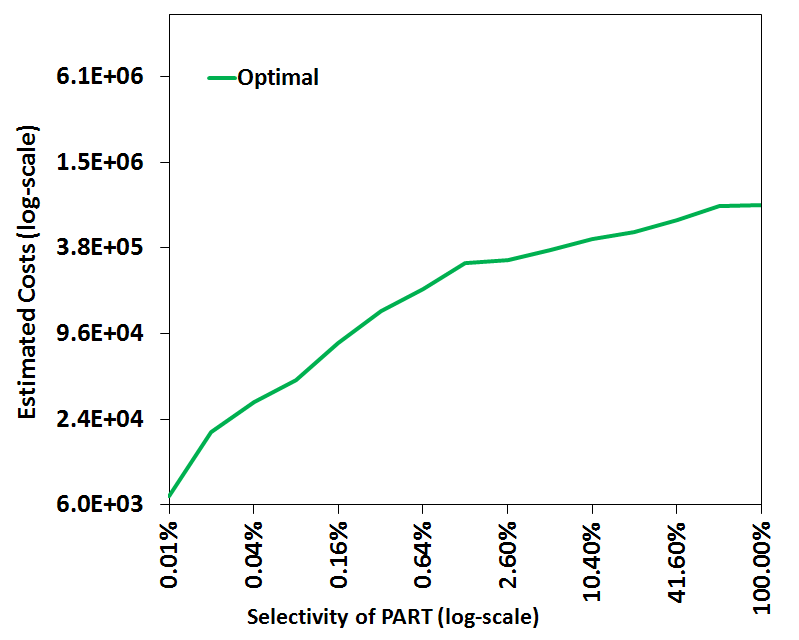 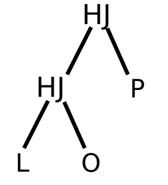 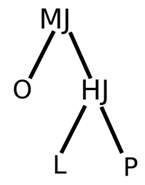 log-scale
P5
P4
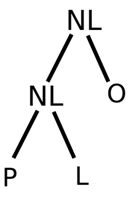 P3
P2
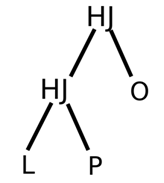 Using Selectivity Injection
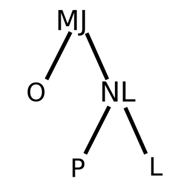 P1
L:  Lineitem
O: Orders
P:  Part
NL: Nested Loop Join 
MJ: Merge Join
HJ: Hash Join
log-scale
June 2017
IASc Meeting
27
[Speaker Notes: JH:  Keep single predicate
Bring plan also one by one : done]
POSP Performance Profile (across SS)
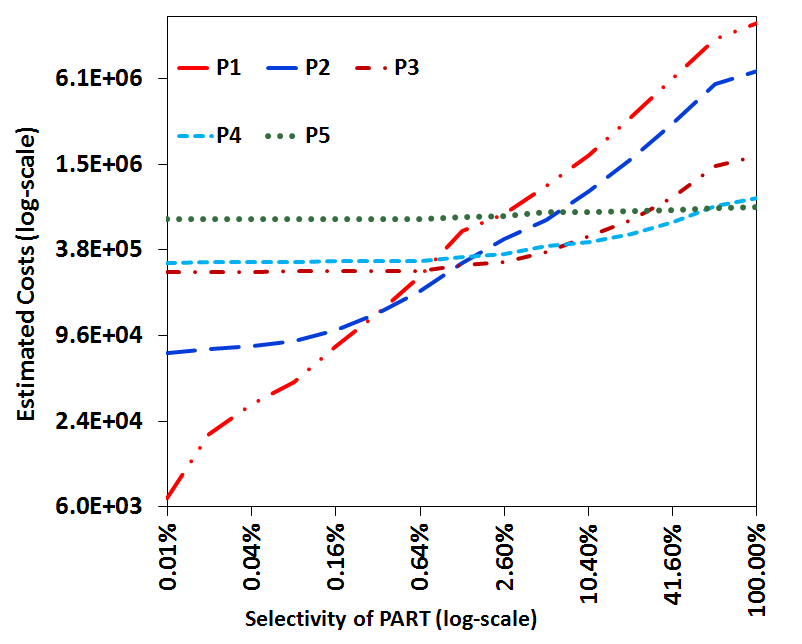 P5
P4
P3
P2
P1
June 2017
IASc Meeting
28
Sub-optimality Profile (across SS)
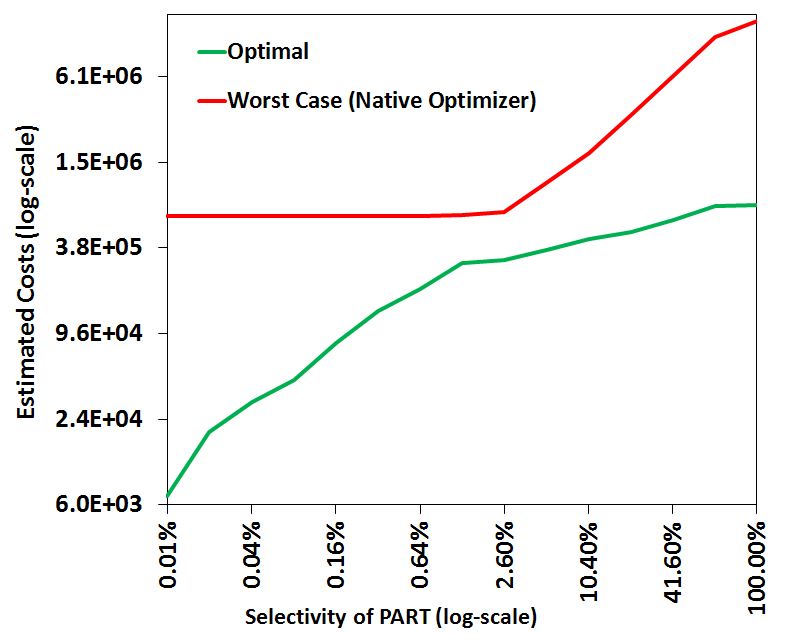 P1
SubOpt 
(qe= 1%, qa= 99%)
= 20
P5
P5
SubOpt
(qe= 80%, qa= 0.01%)
 = 100
P4
P3
P2
MaxSubOpt = 100
P1
June 2017
IASc Meeting
29
Plan Bouquet Behavior onOne-dimensional SS
June 2017
IASc Meeting
30
Bouquet Identification
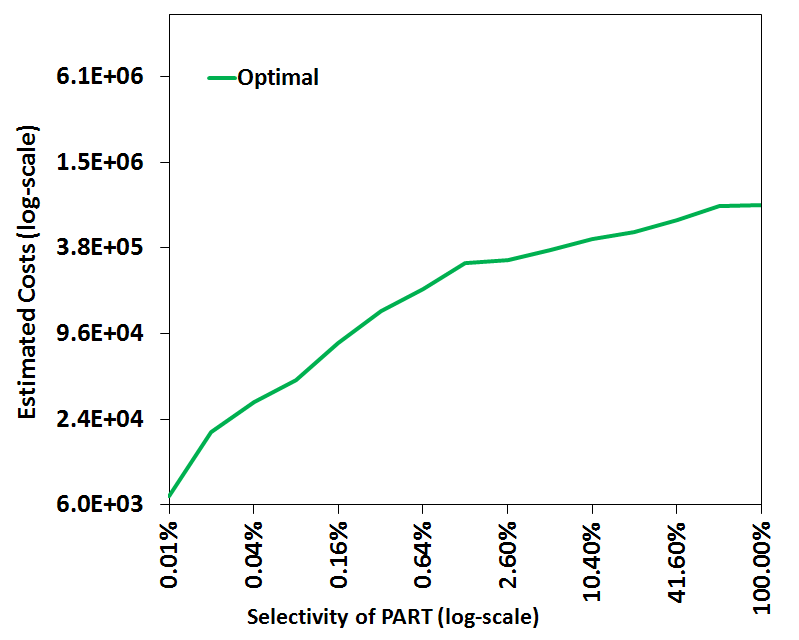 Step 1: Draw cost steps with cost-ratio r=2 (geometric progression).

Step 2: Find plans at intersection of optimal profile with cost steps
IC7
IC6
IC5
IC4
IC3
IC2
IC1
P5
P3
P2
P1
P1
P1
P1
Bouquet = {P1, P2, P3, P5}
June 2017
IASc Meeting
31
Bouquet Execution
Let  qa = 5%
(1) Execute P1 
with budget IC1(1.2E4)
Throw away results of P1
(2)  Execute P1 
with budget IC2(2.4E4)
Throw away results of P1
(3)  Execute P1 
with budget IC3(4.8E4)
Throw away results of P1
 (4) Execute P1 
with budget IC2(9.6E4)
Throw away results of P1
(5) Execute P2
with budget IC5(1.9E5)
Throw away results of P2
(6) Execute P3 
with budget IC6(3.8E5) 
P3 completes with cost 3.4E5
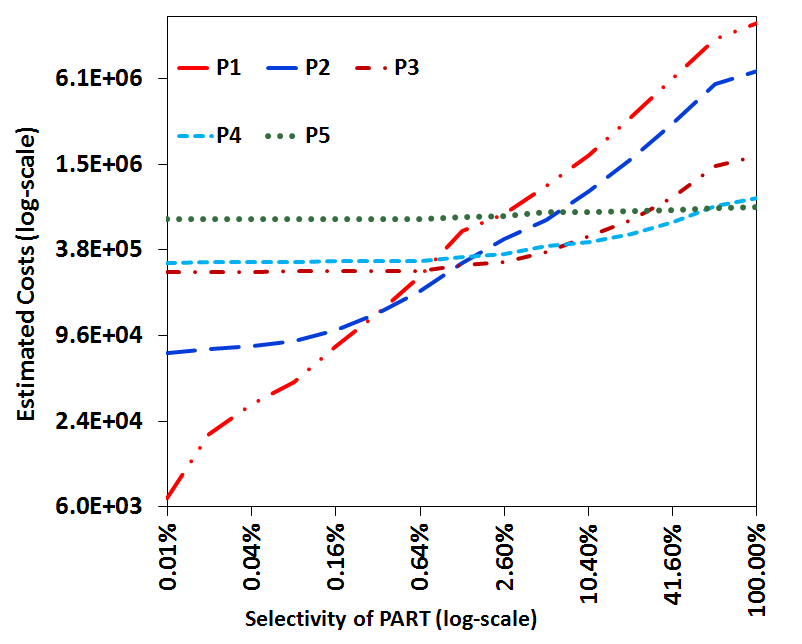 IC7
IC6
IC5
IC4
IC3
IC2
IC1
P5
P3
P2
P1
qa = 5%
June 2017
IASc Meeting
32
Stupid Ideas ?
Yes!  Extremely stupid! 
     
     We are expending lots and lots of wasted effort at both 1) planning time  (producing POSP  cost profile) and
     2) execution time (repeatedly throwing away work) ! 
     Certainly a recipe for disaster …

     But, actually works surprisingly well → rest of talk
June 2017
IASc Meeting
33
Bouquet Execution
Let qa = 5%
(1) Execute P1 
with budget IC1(1.2E4)
(2) Throw away results of P1
 Execute P1 
with budget IC2(2.4E4)
(3) Throw away results of P1
 Execute P1 
with budget IC3(4.8E4)
(4) Throw away results of P1
 Execute P1 
with budget IC2(9.6E4)
(5) Throw away results of P1
Execute P2
with budget IC5(1.9E5)
(6) Throw away results of P2
Execute P3 
with budget IC6(3.8E5) 
P3 completes with cost 3.4E5
Bouquet Cost = 3.4   E5 (P3) + 
                            1.92   E5 (P2) + 
                            0.96 E5 (P1) + 
                            0.48 E5 (P1) + 
                            0.24 E5 (P1) + 
                            0.12 E5 (P1)
                        =  7.1  E5

SubOpt (*, 5%) =  7.1/3.4 = 2.1

With obvious optimization
SubOpt(*, 5%) = 6.3/3.4 = 1.8
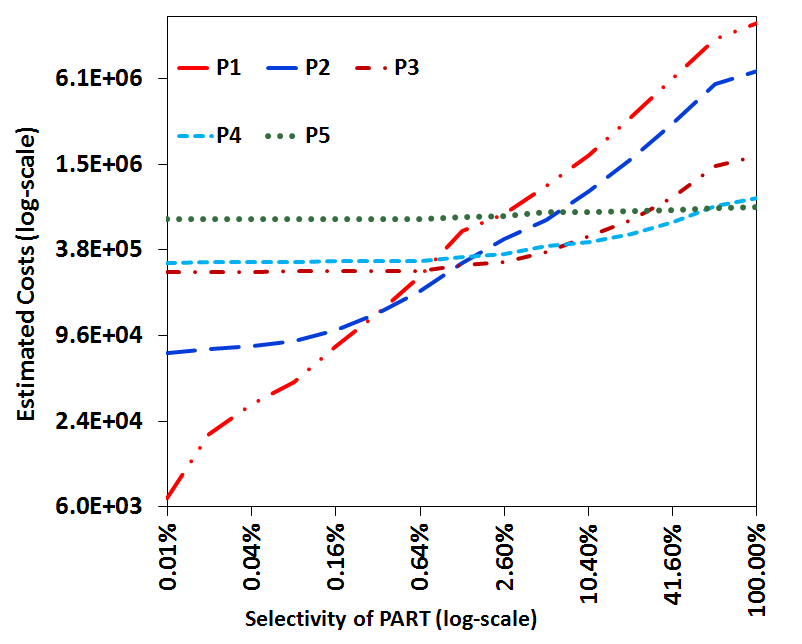 IC7
IC6
IC5
IC4
IC3
IC2
IC1
P5
P3
P2
P1
qa = 5%
June 2017
IASc Meeting
34
Bouquet Performance (EQ)
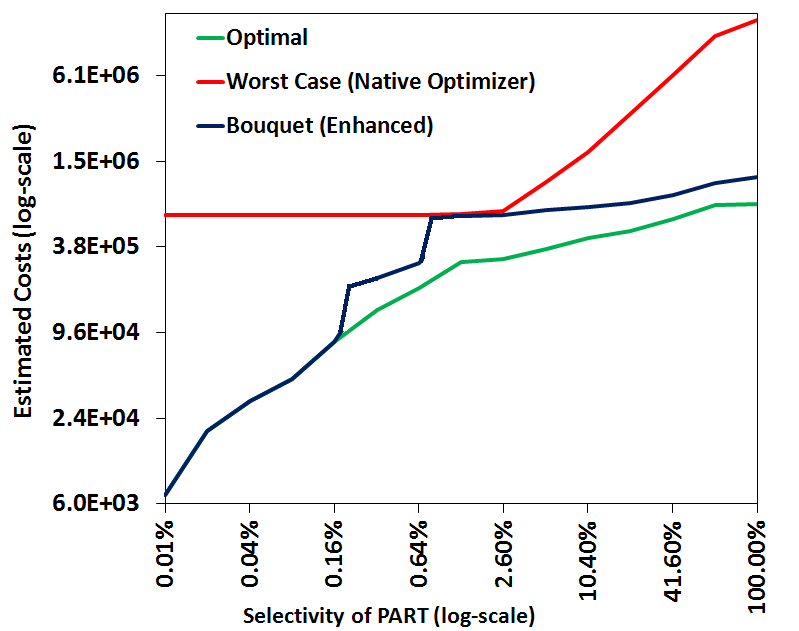 Native Optimizer
MaxSubOpt = 100
Bouquet
MaxSubOpt = 3.1
June 2017
IASc Meeting
35
Worst Case Cost Analysis
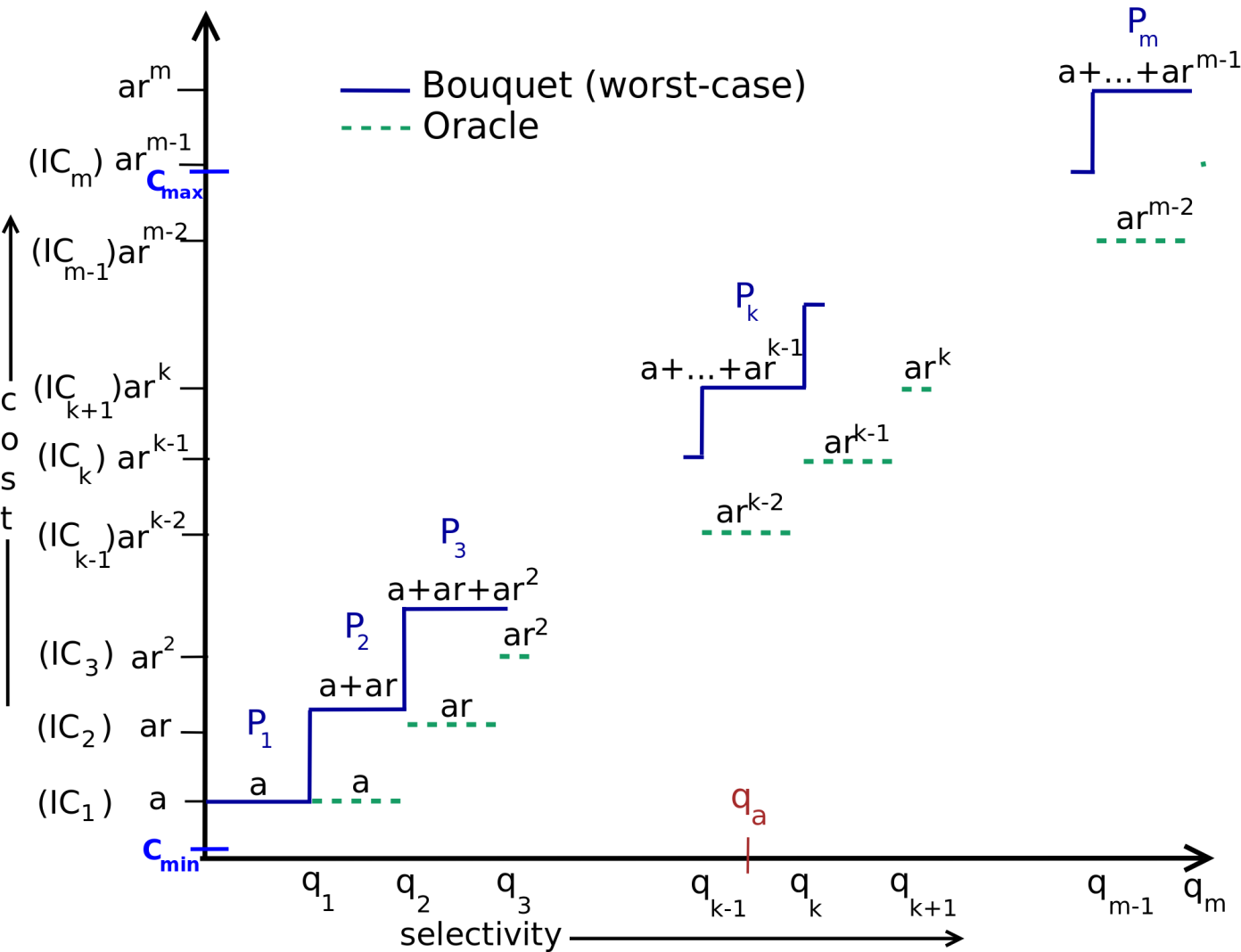 Bouquet (upper bound)
Optimal (lower bound)
Pk would complete within its budget when qa ϵ (qk-1, qk]
June 2017
IASc Meeting
36
1D Performance Bound
(Implication of PCM)
Reaches minima at r = 2
 MSO = 4
Best performance achievable by any deterministic online algorithm!
June 2017
IASc Meeting
37
[Speaker Notes: JH:  Formatting is poor : done]
Performance on PostgreSQL
Native Optimizer
Plan
Bouquet
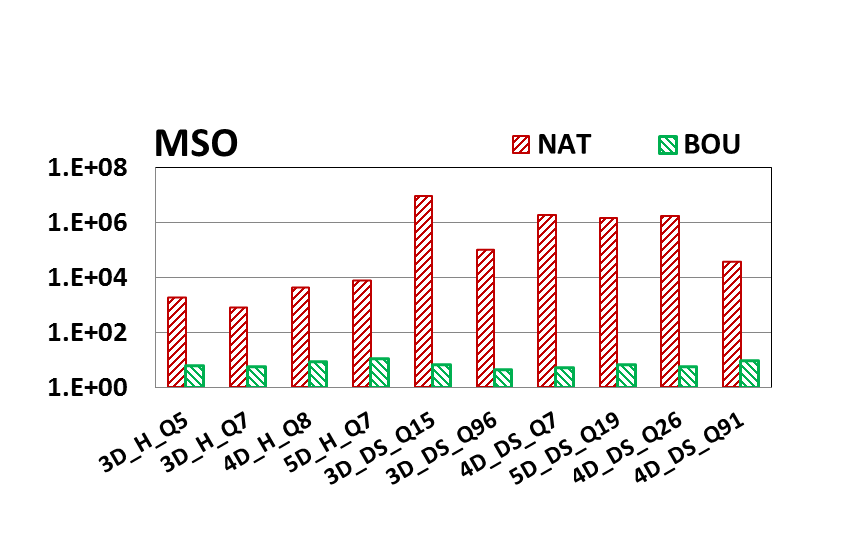 Log-scale
MSO 
bounds
June 2017
IASc Meeting
38
[Speaker Notes: Showing Enhanced bouquet]
Summary
Plan bouquet approach achieves
bounded performance sub-optimality
using a (cost-limited) plan execution sequence guided by isocost contours defined over the optimal performance curve
robust to changes in data distribution
only qa changes – bouquet remains same
easy to deploy
bouquet layer on top of the database engine
repeatability in execution strategy (important for industry)
qe is always zero, depends only on qa
independent of metadata contents
June 2017
IASc Meeting
39
[Speaker Notes: Say that for us – q_e is always 0 and hence we have repeatability]
For more details, visit project website:
dsl.serc.iisc.ernet.in/projects/QUEST

 Concepts paper: ACM SIGMOD 2014
 Demo paper: VLDB 2014   (Best Demo Award)
 Concepts + Implementation:  ACM TODS  (June 2016)
June 2017
IASc Meeting
40
Take Away
Plan 1
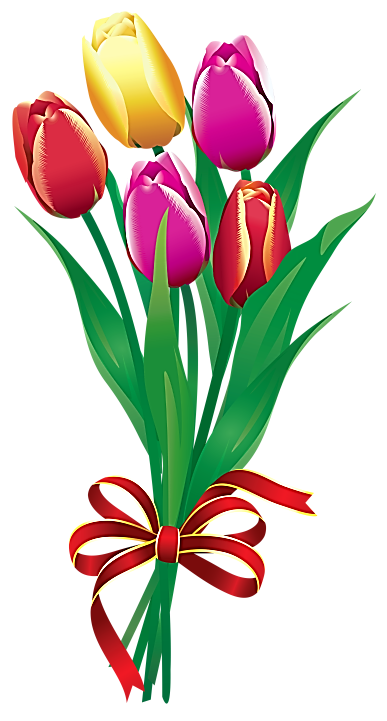 Plan 2
Plan 3
Plan 5
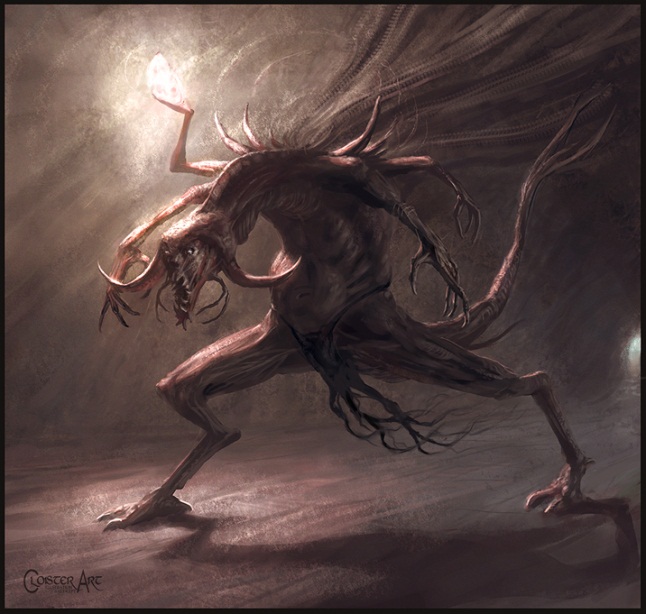 Plan 4
Near
Optimal 
Query 
Execution
Performance
SQL 
Query
Do you know the correct selectivities ?
June 2017
IASc Meeting
41
Connection to Online Bidding Problem
There is an object D with hidden value V in range (1, 100)

Your task is to bid for D until you acquire it under the following rules:
If the bid  B <  V, then you forfeit B, and bid again
If the bid  B ≥  V, then you pay B and acquire D

Your goal is to minimize the worst-case ratio of your total payment  to the object value, i.e.                  min ((B1 + B2 + … + Bk) / V)
Bid doubling algorithm is best possible choice
June 2017
IASc Meeting
42
[Speaker Notes: JH:  Formatting is poor : done]
Bouquet Approach in 2D SS
June 2017
IASc Meeting
43
2D Bouquet Identification
Cost
(normalized)
Isocost Contours
Isocost Planes
Plans
Cost
Plans
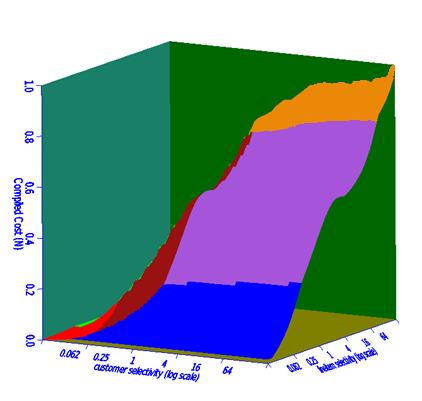 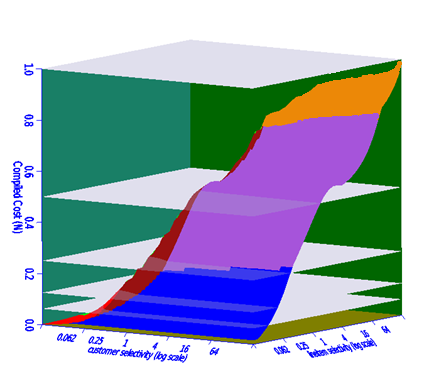 Multiple Plans per contour
sel-X
sel-Y
June 2017
IASc Meeting
44
[Speaker Notes: Fix PCM violation in these pics using paint  : done]
Characteristics of 2D Contours
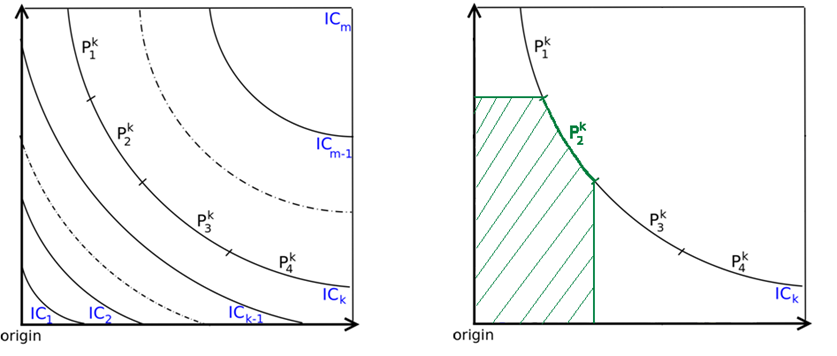 s
e
l
 -
Y
s
e
l
 -
Y
sel - X
sel - X
2D contours
Hyperbolic curves
Multiple plans per contour
Third quadrant coverage (due to PCM)
P2k can complete any query with actual selectivities(qa) in the shaded region within cost(ICk)
June 2017
IASc Meeting
45
[Speaker Notes: Mention Cmax and Cmin
Make the bottom thing a callout : done]
Crossing 2D Contours
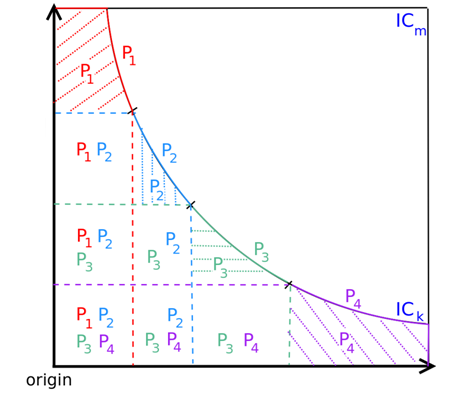 Covered by only one plan in contour
s
e
l
 -
Y
Covered by all plans in contour
sel - X
   Entire set of contour plans must be executed to fully cover all locations under ICk
June 2017
IASc Meeting
46
[Speaker Notes: Highlight the region being covered : done]
2D Performance Analysis
When qa ϵ (ICk-1, ICk]
Number of plans on ith contour
ρ = max(ni)
(Using 1D Analysis)
Bound for N-dimensions:
June 2017
IASc Meeting
47
[Speaker Notes: JH: Need to make colors consistent across slides!   Keep font to be Arial throughout. : see

JH: Give nD analysis at bottom]
MSO guarantees (compile time)
TPC-H
TPC-DS
June 2017
IASc Meeting
48
[Speaker Notes: Costgreedy with FPC was used]
Empirical Evaluation
June 2017
IASc Meeting
49
Experimental Testbed
Database Systems: PostgreSQL and COM (commercial engine)
Databases: TPC-H and TPC-DS (standard benchmarks)
Physical Schema: Indexes on all attributes present in                             query predicates

Workload: 10 complex queries from TPC-H and TPC-DS 
with SS having upto 5 error dimensions

Metrics: Computed MSO using Abstract Plan Costing over SS
June 2017
IASc Meeting
50
Additional Results
June 2017
IASc Meeting
51
[Speaker Notes: Say that for us – q_e is always 0 and hence we have repeatability]
Performance with Commercial System
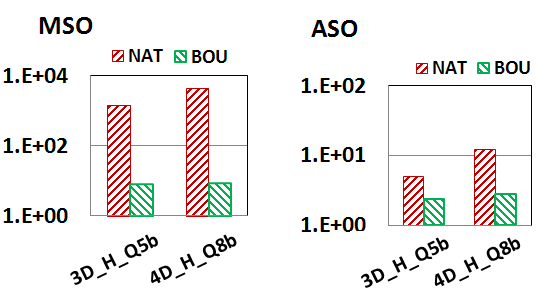 June 2017
IASc Meeting
52